IMPORTANT DEVELOPMENTS WITH IMPLICATIONS FOR CAPITAL MARKET ACTIVITIES FROM LAST CMC MEETING.
Tier-based Minimum Solvency (TBMS) Framework:

	   What:
	- Categorization according to capitalization.
	- Matches risk-bearing to capacity.

         Why:
	- Protect policy holders and investors
	- Build confidence in the industry.

          Implications for Capital Market: 
	- Recapitalization
	- Mergers & Acquisitions

Details of the proposal being fine-tuned
Operators are now sensitized on necessity of beefing up capital and exploring options.
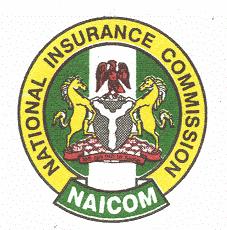 Risk Classification:
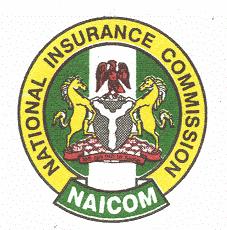 Minimum Capital Requirement:
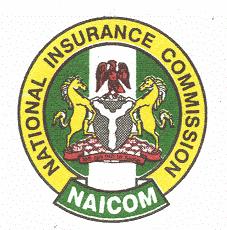 Factors Responsible For Developments
The overriding consideration is to ensure safety and soundness of Insurance institutions, by:
Checking unhealthy risk-to-capital ratios due to prevalent high risk appetite
Reducing, and ultimately eradicating, the incidences of default in claims payment
Preventing further reputational damage
Guarding against erosion of shareholders’ investments
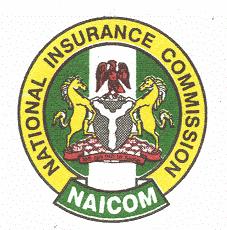 CHALLENGES:
Stiff opposition from operators.
-  Inhibiting Legal Framework: 
	Weak laws unduly hamper the regulator
	Overhaul of legal framework slow and laborious.
-  Interference in regulatory policy issues a hindrance.
STEPS TAKEN:
Tweaks to TBMS framework ongoing  (to be re-introduced on completion of review)
 Ongoing consultation with stakeholders.
 Amendment of insurance laws pending with NASS
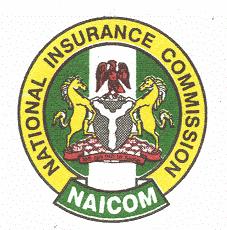 Issues for Deliberation
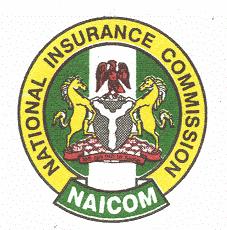 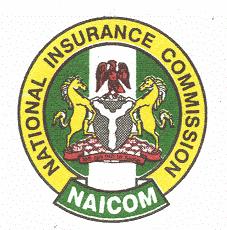 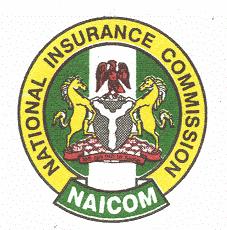